The Saturn Quiz
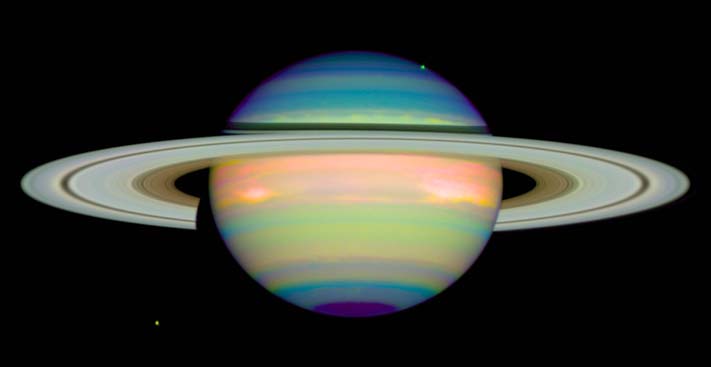 By
Isaac
What is Saturn mostly made of?
Hydrogen
Ice cream
Oops, try again.
Good Work!
How many moons does Saturn have?
1
18
Good try!  Try again.
Great Work!
Great Job! You know Saturn!